Objectives
Construct truth tables for the following logic gates:
NOT, AND, OR
NAND, NOR
XOR (EOR)
Create logic circuits from problem statements, logic expressions or truth tables
Complete truth tables from problem statements, logic expressions or logic circuit
Write logic expressions from problem statements, logic circuits or truth tables
Starter
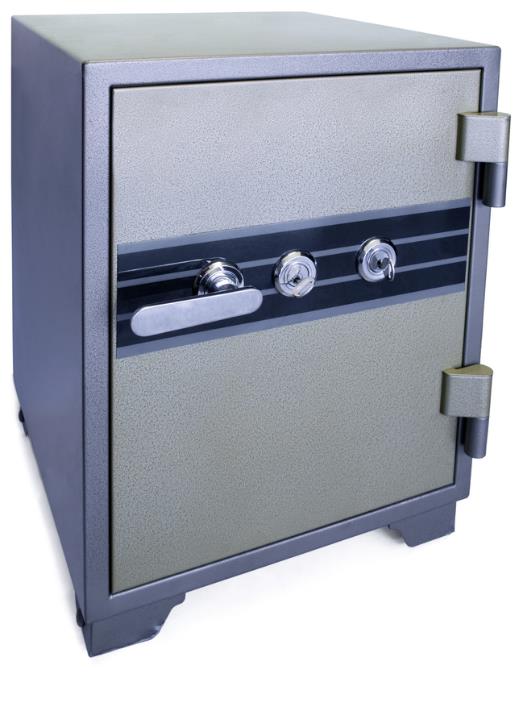 Consider a safe with two keys
If both keys are used, the safe opens
IF key1 AND key2  THEN	safeOpen  TRUE
  ELSE    safeOpen  FALSEENDIF
What are the only possible values that key1 and key2 can be?
What values must they be to open the safe?
Starter
IF key1 AND key2  THEN	safeOpen  TRUE
  ELSE    safeOpen  FALSEENDIF
What are the only possible values that key1 and key2 can be?
Key1 and key2 can only be TRUE or FALSE (lock or unlock)
What values must they be to open the safe?
They must both be TRUE to open the safe
Binary situations
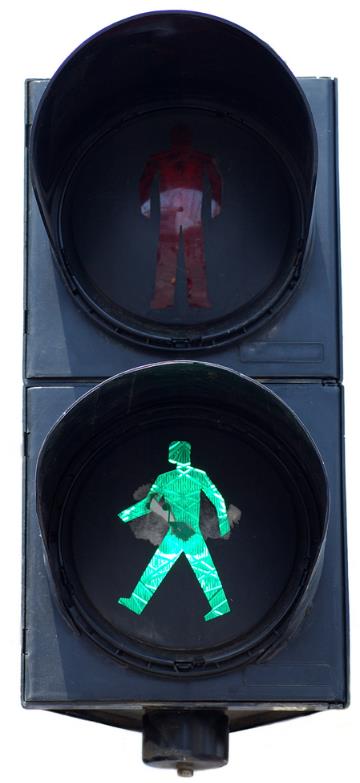 Binary situations are common in daily life and can refer to things that can be in only one of two states:
Stop or Go
Pass or Fail
On or Off
In computing terms
A binary 1 can represent TRUE
A binary 0 can represent FALSE
Booleans in loops
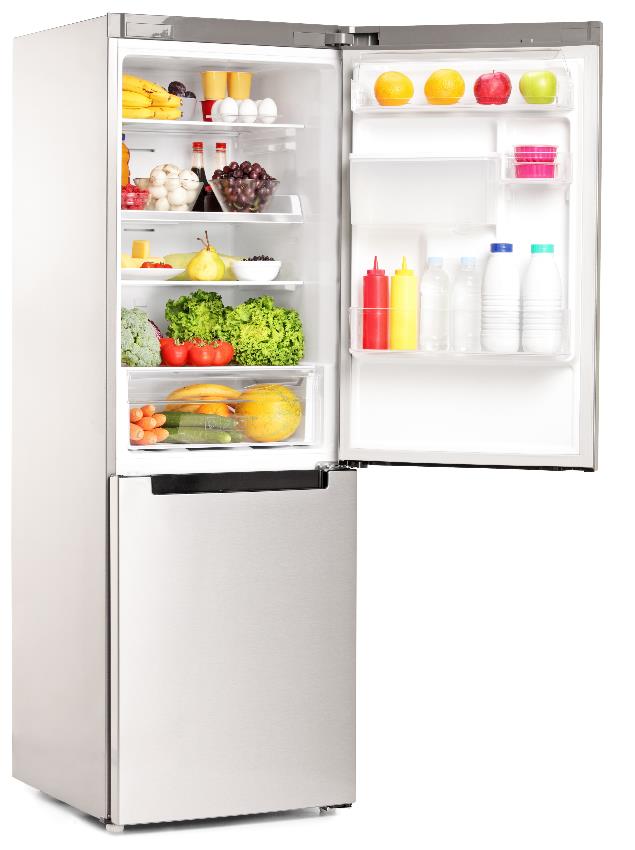 Booleans used in IF statements and loops
WHILE doorOpen	turnOnLight()ENDWHILE
True or False?
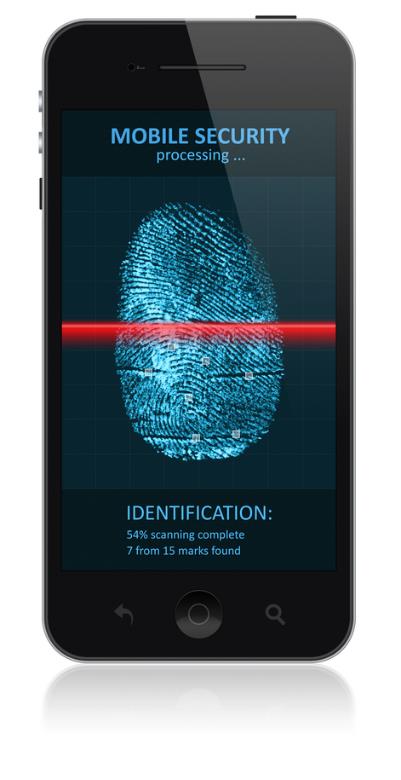 Unlocking a smartphone:
using a known fingerprint or
using a correct PIN code?
IF fingerprint OR correctPIN  THEN    unlock  TRUE
  ELSE    unlock  FALSE
Boolean functions
AND, OR and NOT are Boolean operators
A computer can calculate the results of A AND B, A OR B, or NOT A
What do these two circuit diagrams represent?
Input
Output
A
B
A
Input
Output
B
Boolean functions
What do these two circuit diagrams represent?
ANDBoth switches must be down to complete the circuit
OREither switch needs to be down to complete the circuit
Input
Output
A
B
A
Input
Output
B
Truth tables
A truth table shows the output from all possible combinations of inputs from a Boolean expression
If there are two inputs A AND B, there are four possible combinations of TRUE and FALSE
Both A and B must be True for the output to be True
Boolean function – AND
It is also possible to use 1 and 0 to represent True and False
The below truth tables represent: IF a lift is on the correct floor AND the call button has been pressed THEN open the lift door
What are the values for Open Lift Door and P below?
Truth table – AND
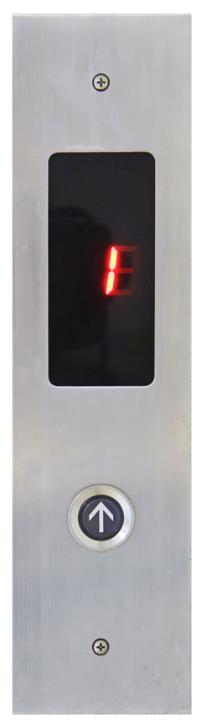 IF both inputs are TRUE then the output is TRUE
Boolean function – OR
IF lane1Open OR lane2Open
If lane one is open OR lane 2 is open then you can drive down the road
What is P?
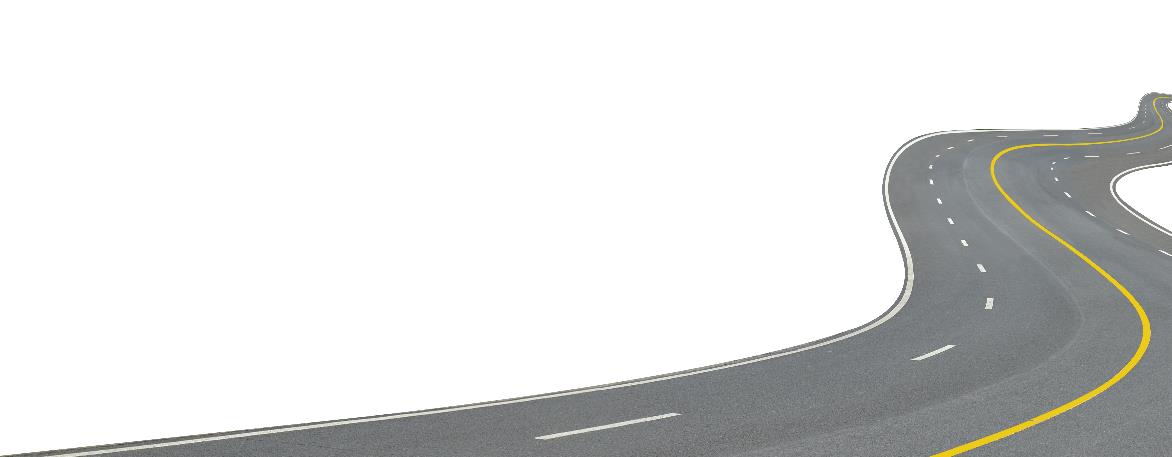 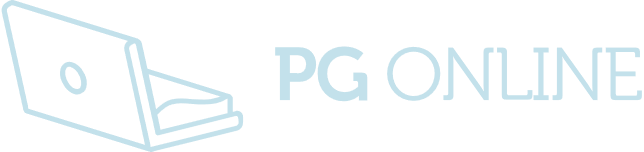 Boolean function – OR
IF lane1Open OR lane2Open
If lane one is open OR lane 2 is open then you can drive down the road
What is P?
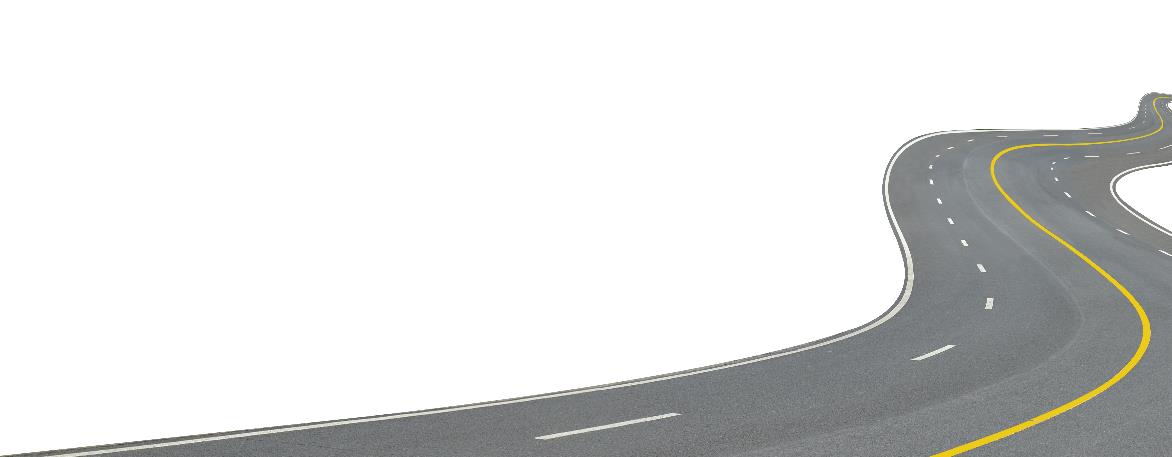 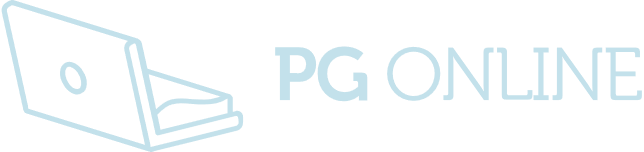 Boolean function – NOT
IF the input is True then the output is False
IF the input is False then the output is True
More logic
Which of the following statements are True?
(4 > 3) AND (5 > 7)
(2 < 8) OR (8 > 10)
NOT (5 * 7  > 30)
((7 DIV 3) >= 2) OR ((7 DIV 3) < 2) 
((12 MOD 5) < 2) AND ((12 MOD 5) == 2)
DIV gives the integer division (the result of division without any fractional component)
MOD gives the remainder after a division
More logic
Which of the following statements are True?
(4 > 3) AND (5 > 7) False
(2 < 8) OR (8 > 10) True
NOT (5 * 7  > 30) False
((7 DIV 3) >= 2) OR ((7 DIV 3) < 2) True
((12 MOD 5) < 2) AND ((12 MOD 5) == 2) False
Worksheet 3
Now complete Task 1 on Worksheet 3
From truth tables to logic gates
The following logic gates are used in circuits:
AND gate
OR gate
NOT gate
NAND gate (NOT AND)
NOR gate (NOT OR)
XOR gate (Exclusive OR)
Binary logic – AND gate
If both inputs are 1 (True) then the output is 1 (True) 
Otherwise the output is 0 (False)
INPUT
A
OUTPUT
P
INPUT
B
Logic statement: P = A AND B
Logic Diagram
Truth Table
Binary logic – AND gate
If both inputs are 1 (True) then the output is 1 (True) 
Otherwise the output is 0 (False)
INPUT
A
OUTPUT
P
INPUT
B
Logic statement: P = A AND B
Logic Diagram
Truth Table
Binary logic – OR gate
If either input is 1 (True) then the output is 1 (True) 
Otherwise the output is 0 (False)
INPUT
A
OUTPUT
P
INPUT
B
Logic statement: P = A OR B
Logic Diagram
Truth Table
Binary logic – OR gate
If either input is 1 (True) then the output is 1 (True) 
Otherwise the output is 0 (False)
INPUT
A
OUTPUT
P
INPUT
B
Logic statement: P = A OR B
Logic Diagram
Truth Table
Binary logic – NOT gate
If 0 is input it outputs 1 (True) 
If 1 is input it outputs 0 (False)
INPUT
A
OUTPUT
P
Logic statement: P = NOT A
Logic Diagram
Truth Table
Binary logic – NOT gate
If 0 is input it outputs 1 (True) 
If 1 is input it outputs 0 (False)
INPUT
A
OUTPUT
P
Logic statement: P = NOT A
Logic Diagram
Truth Table
Worksheet 3
Now complete Task 2 on Worksheet 3
NAND, NOR and XOR gates
A NAND gate gives the opposite results to an AND gate
It is the same as combining an AND gate with a NOT gate
In the same way, a NOR gate is the same as combining an OR gate with a NOT gate
An Exclusive OR gate (XOR) will only be true if one of the inputs is true
It will be false if both inputs are true, hence it’s exclusive
Complete the truth tables for NAND, NOR and XOR gates
Also, guess what the symbol would be for each
NAND, NOR and XOR gates
Worksheet 3
Now complete Task 3 on Worksheet 3
Combining logic gates
We can combine logic gates together to make more complex circuits
INPUT
A
R
OUTPUT
P
INPUT
B
Logic statement: 
P = NOT (A AND B)
Combining logic gates
We can combine logic gates together to make more complex circuits
INPUT
A
R
OUTPUT
P
INPUT
B
Logic statement: 
P = NOT (A AND B)
Combining logic gates
We can combine logic gates together to make more complex circuits
INPUT
A
R
OUTPUT
P
INPUT
B
Logic statement: 
P = NOT (A AND B)
Modelling real life – security lighting
What would the circuit diagram for this situation look like?
The security light must come on if it senses movement AND it is night time, OR if someone presses a manual override switch
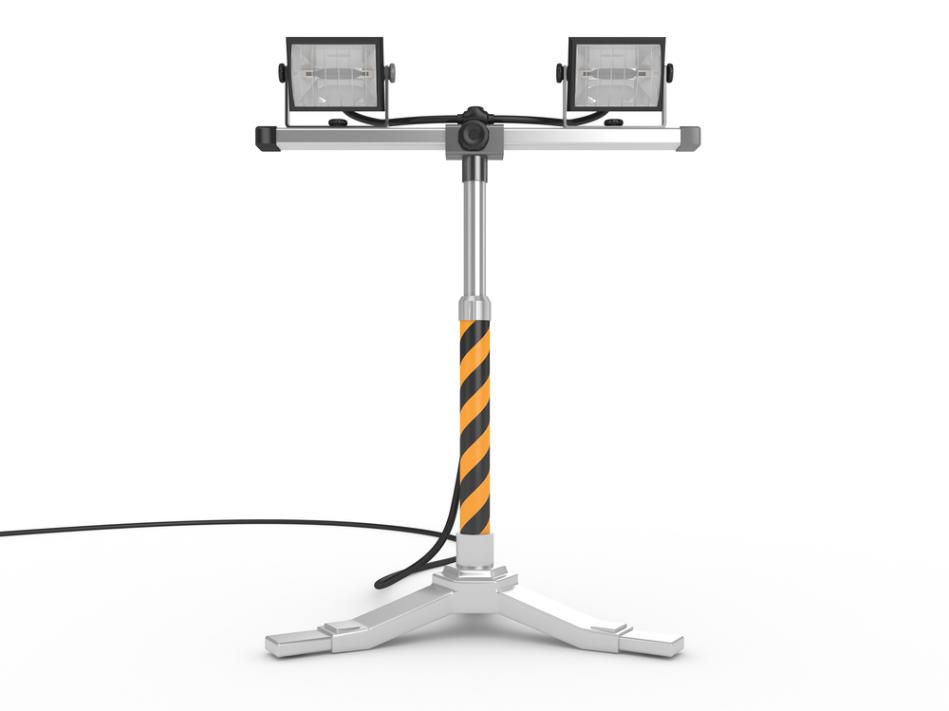 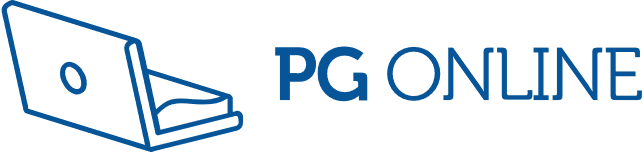 Sensor detects
Movement (S)
Security 
Light
Night time (N)
Manual override 
Button (B)
Sensor detects 
movement = TRUE
Night time 
= TRUE
Modelling real life
Manual override 
Button = TRUE
Security 
Light On
AND
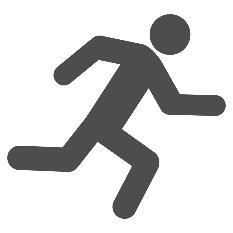 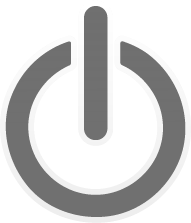 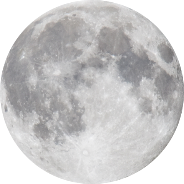 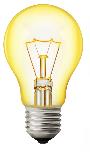 =
OR
Sensor detects
Movement (S)
Security 
Light (P)
Night time (N)
Manual override 
Button (B)
The truth table
OUTPUT
R
Logic statement: 
P = (S AND N) OR B
Sensor detects
Movement (S)
Security 
Light (P)
Night time (N)
Manual override 
Button (B)
The truth table
OUTPUT
R
Logic statement: 
P = (S AND N) OR B
Sensor detects
Movement (S)
Security 
Light (P)
Night time (N)
Manual override 
Button (B)
The truth table
OUTPUT
R
Logic statement: 
P = (S AND N) OR B
Sensor detects
Movement (S)
Security 
Light (P)
Night time (N)
Manual override 
Button (B)
The truth table
OUTPUT
R
Logic statement: 
P = (S AND N) OR B
Worksheet 3
Now complete Task 4 and Task 5 on Worksheet 3
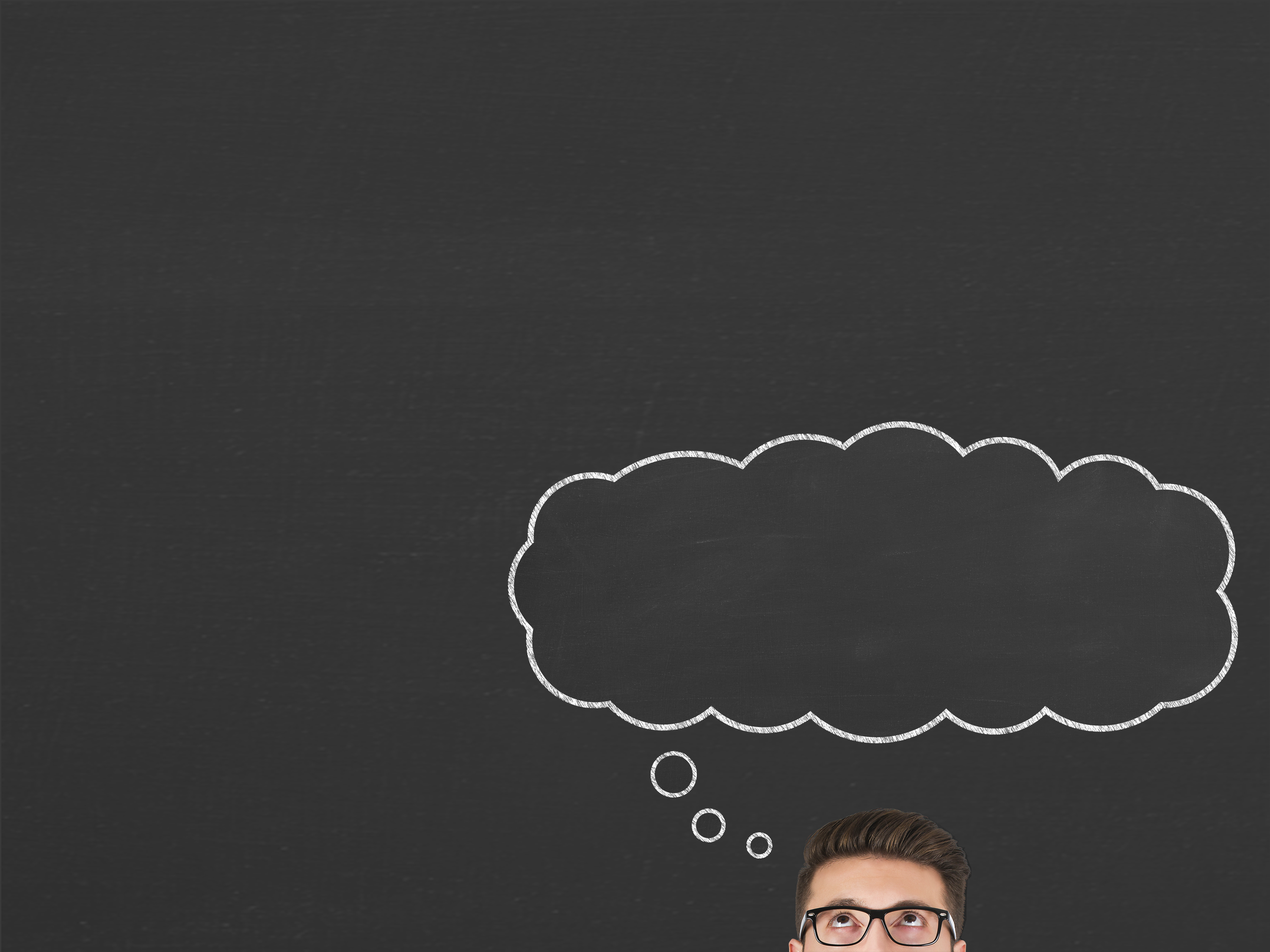 Plenary
Answer the following questions with a partner:
What are six logic gates?
What are the symbols for each of the logic gates?
What is a truth table?
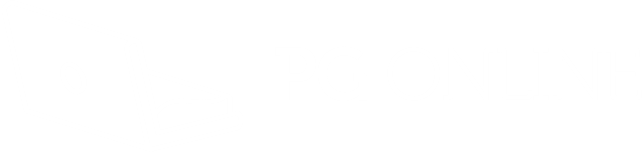 Plenary
What are six logic gates?
AND, OR, NOT, NAND, NOR, XOR/EOR
What are the symbols for each of the logic gates?
  AND		   OR		    NOTNAND                       NOR                      XOR
What is a truth table?
It shows all possible combinations of inputs and the outputs they create